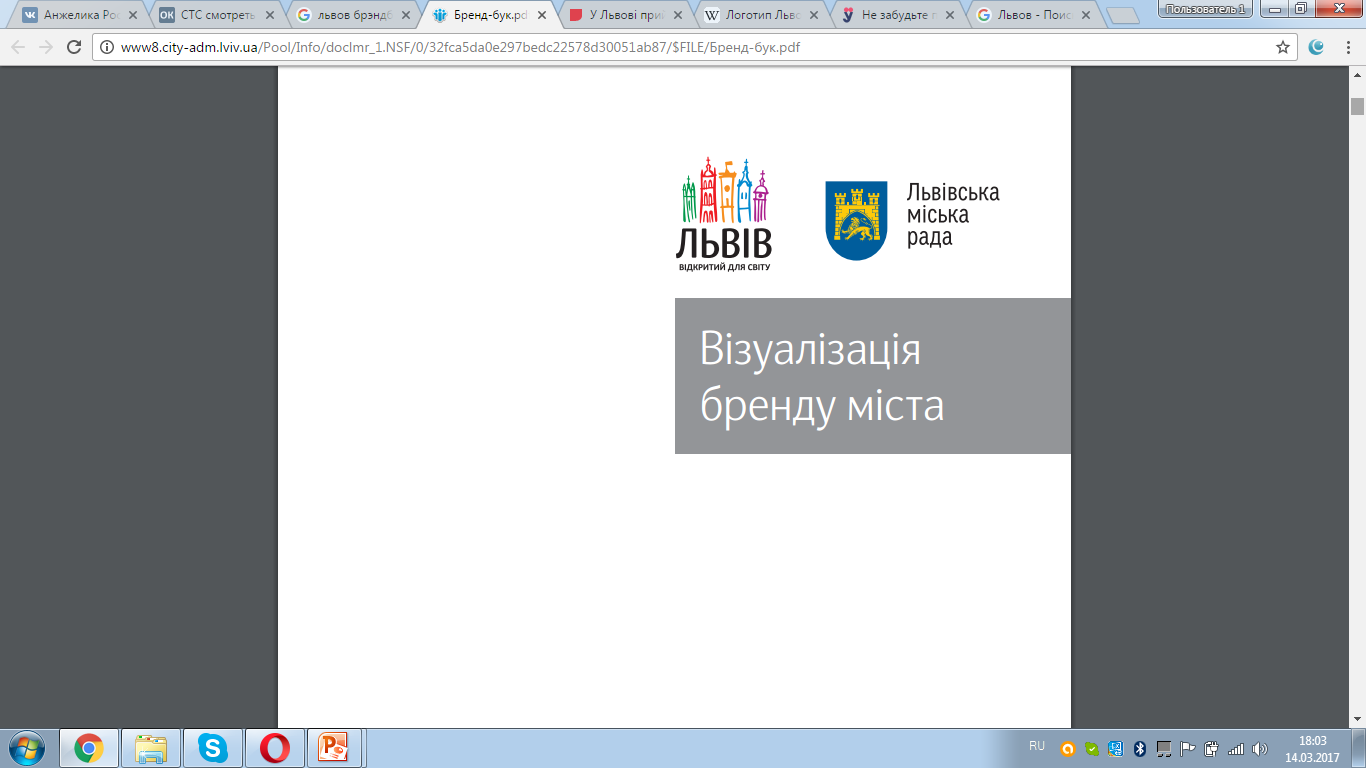 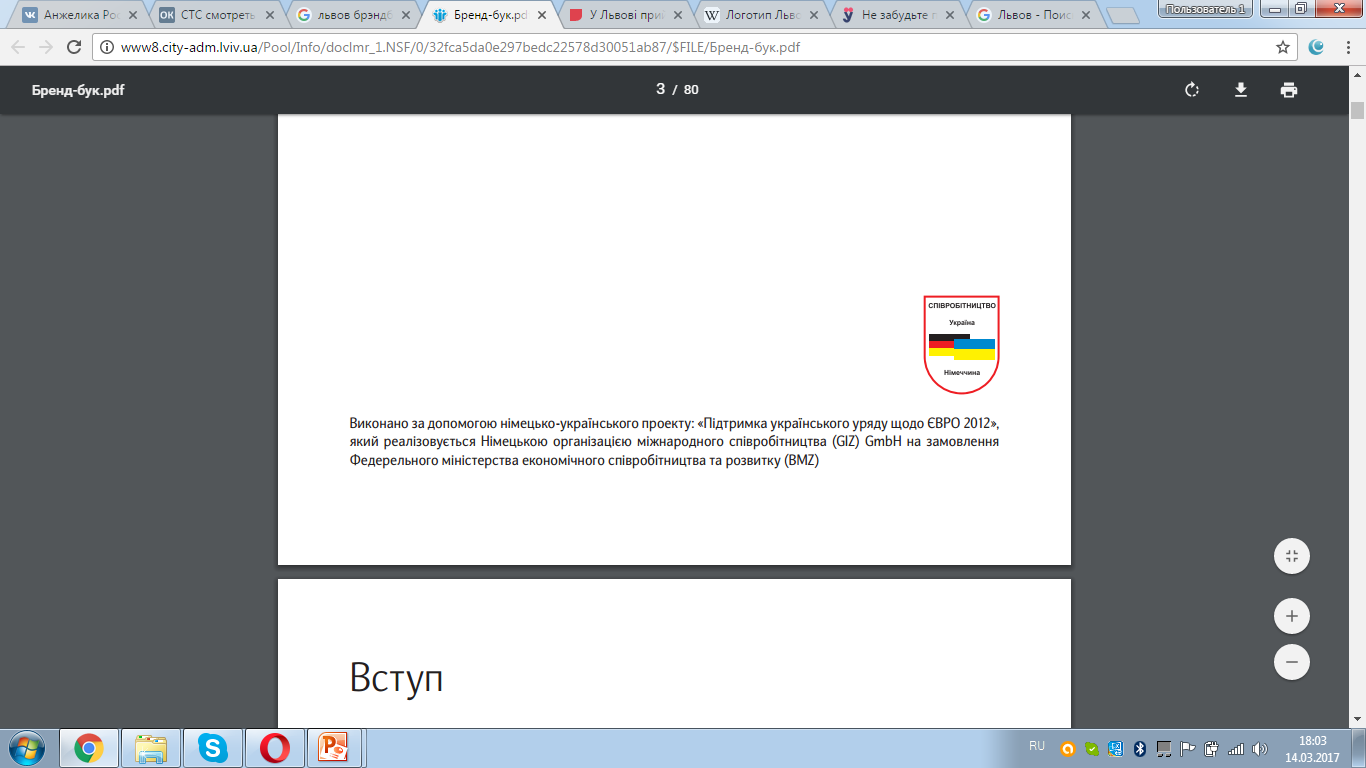 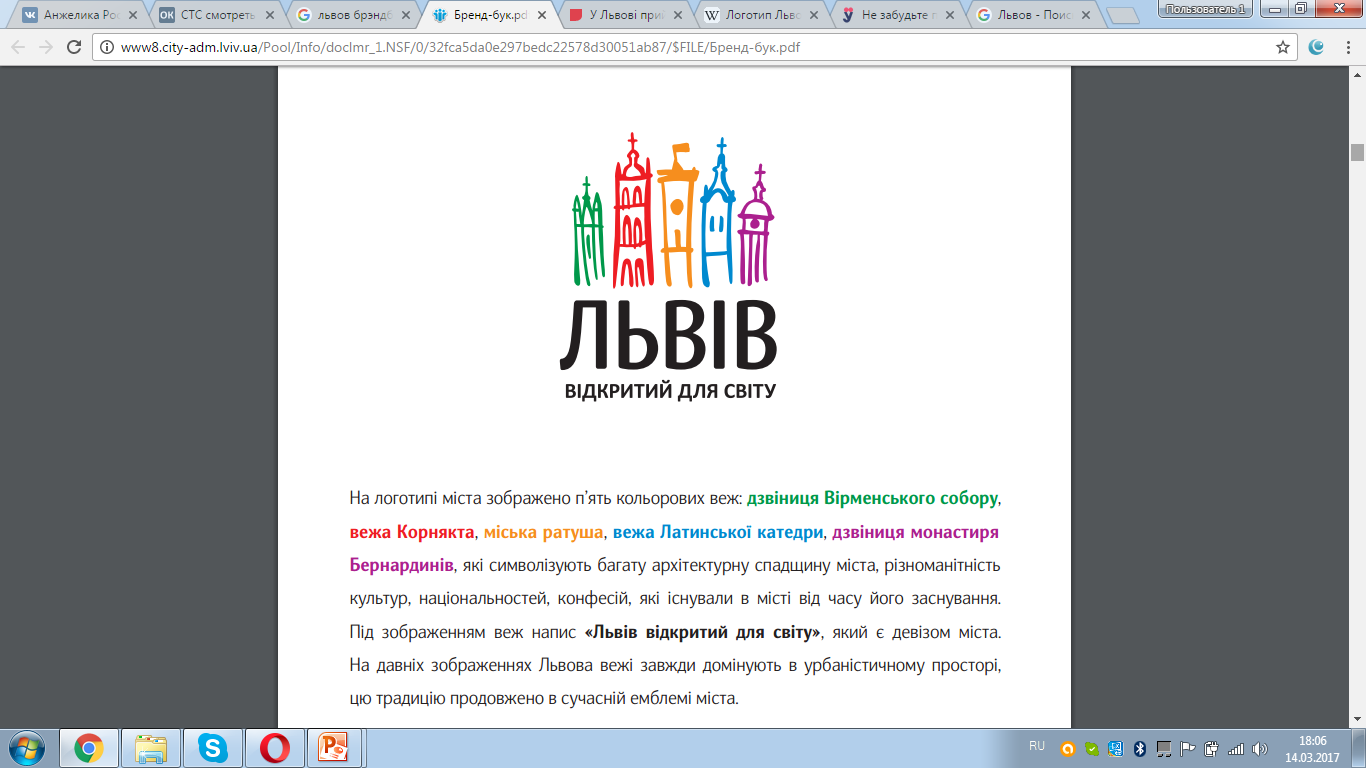 Логотип Складається зі зображення веж (a), напису «ЛЬВІВ» в україномовній та «LVIV» в англомовній версії логотипу (b), девізу «ВІДКРИТИЙ ДЛЯ СВІТУ» в україномовній та «OPEN TO THE WORLD» відповідно в англомовній версії (с), а також мінімальна охоронна зона (d). Модульною одиницею є висота прописних літер девізу (x). Не дозво- ляється вносити зміни у пропорції, взаєморозташування елементів та шрифтове вирішення логотипу.
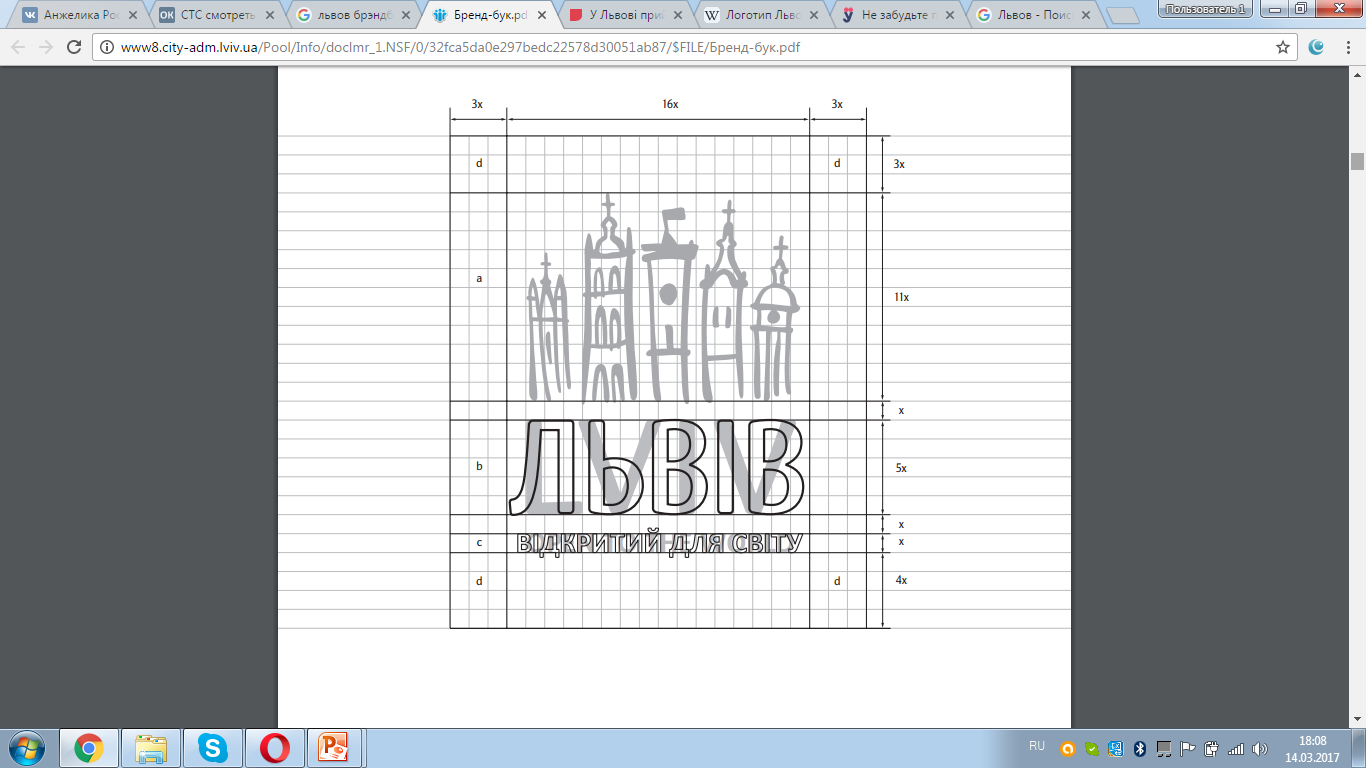 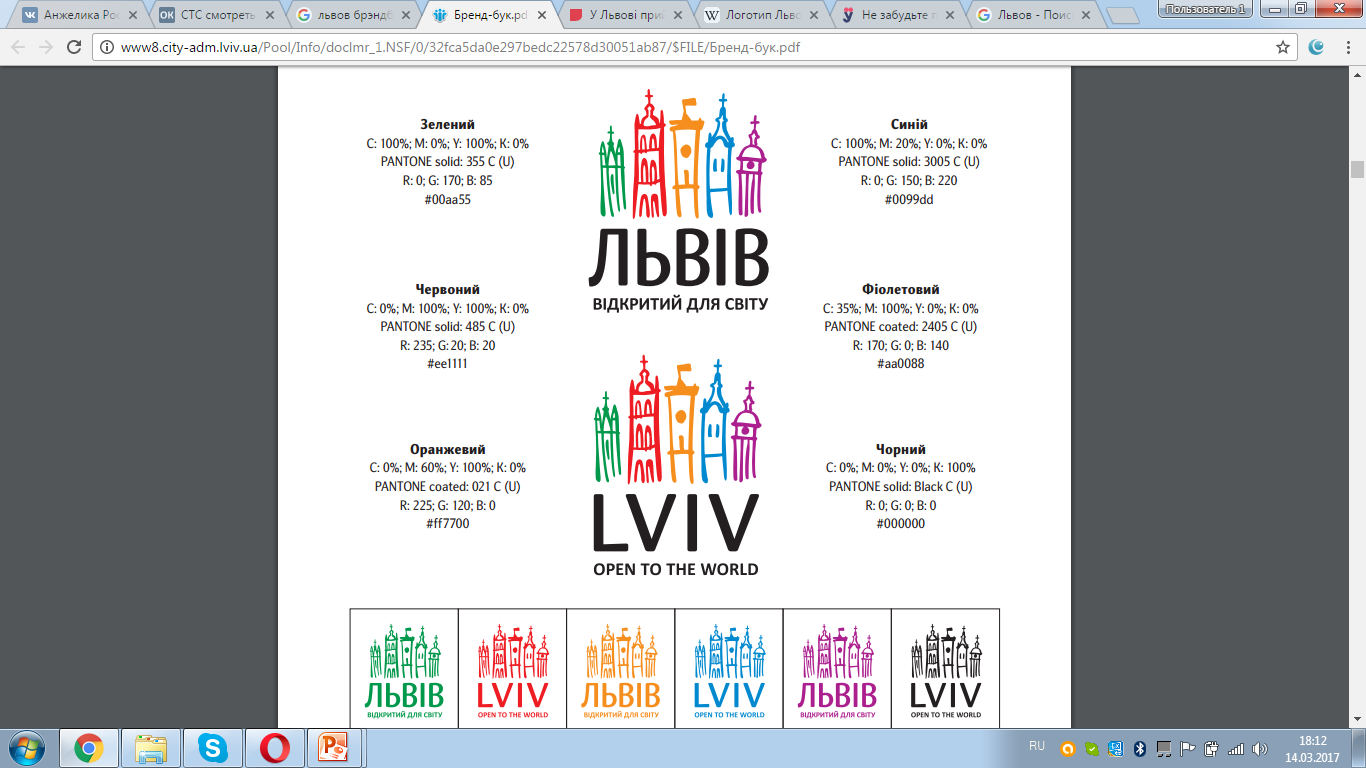 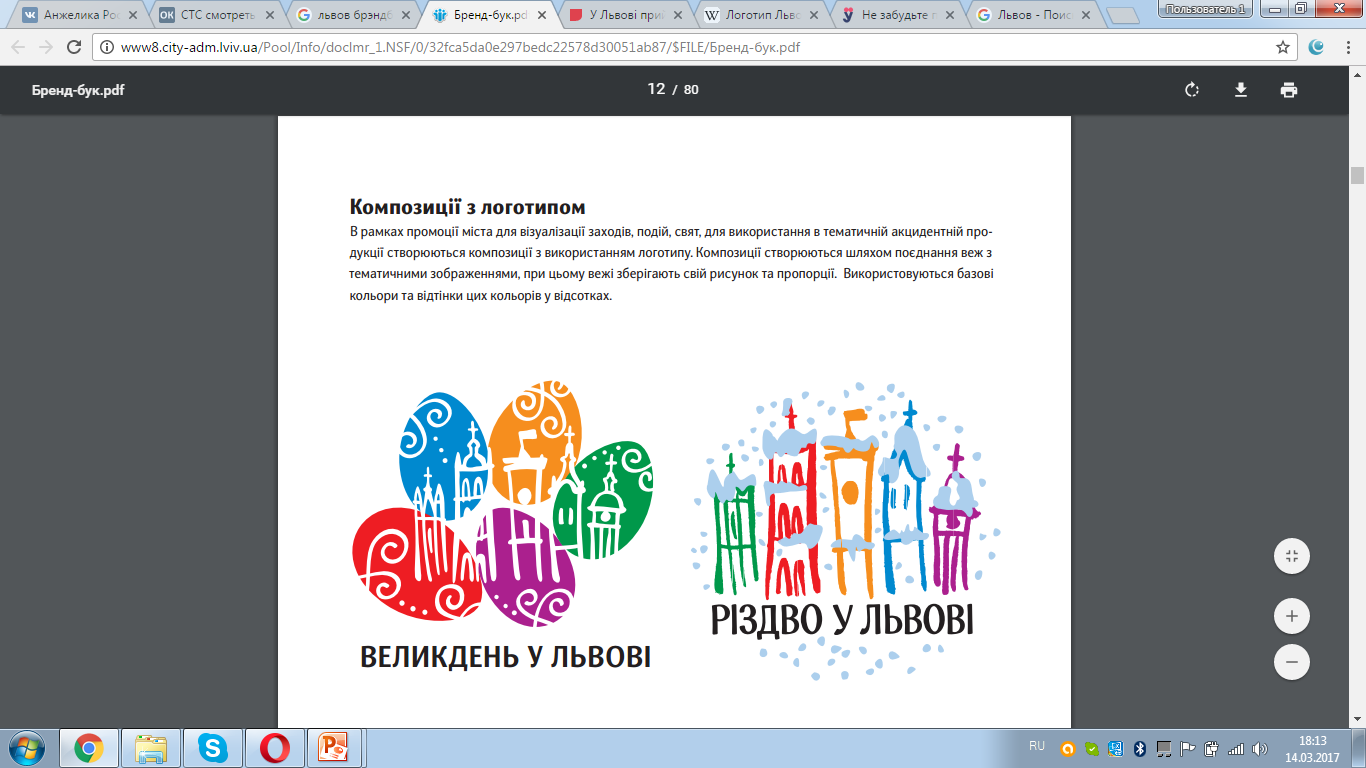 Обкладинки
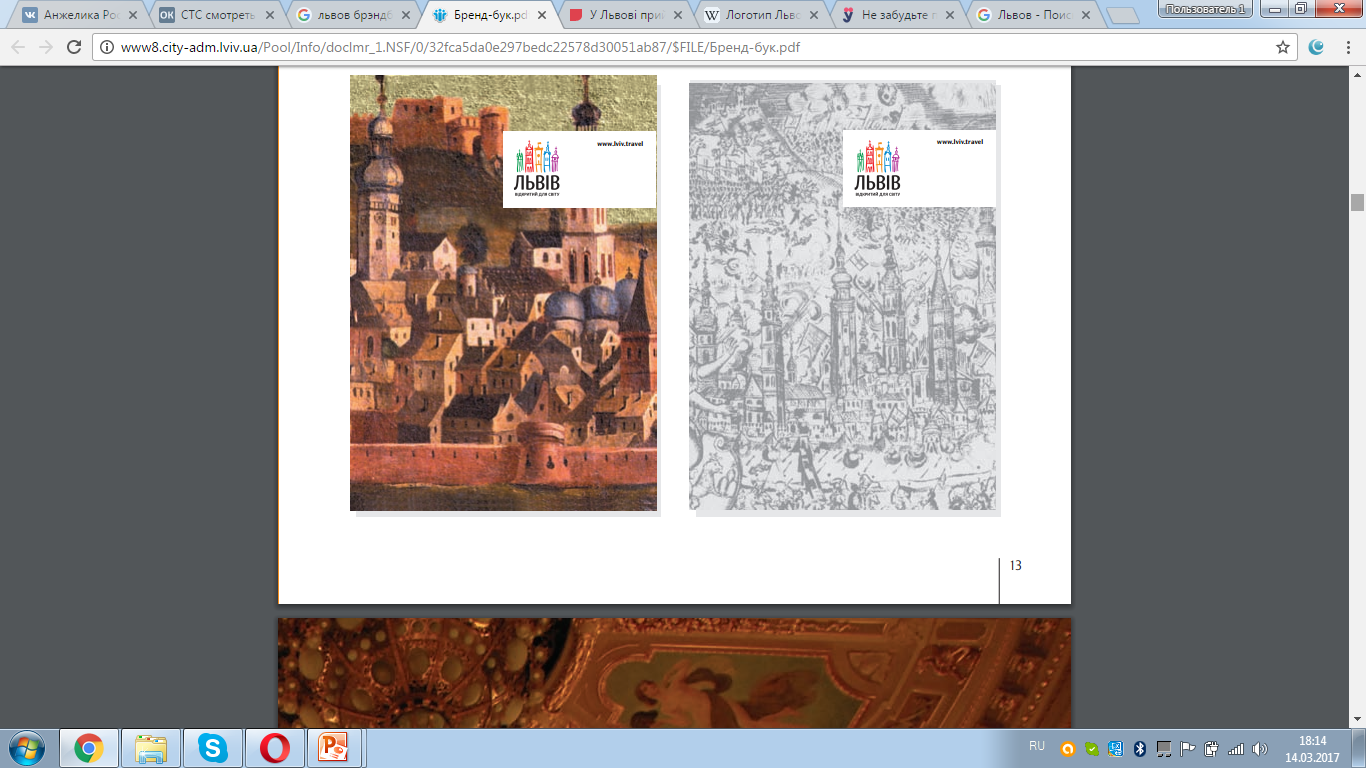 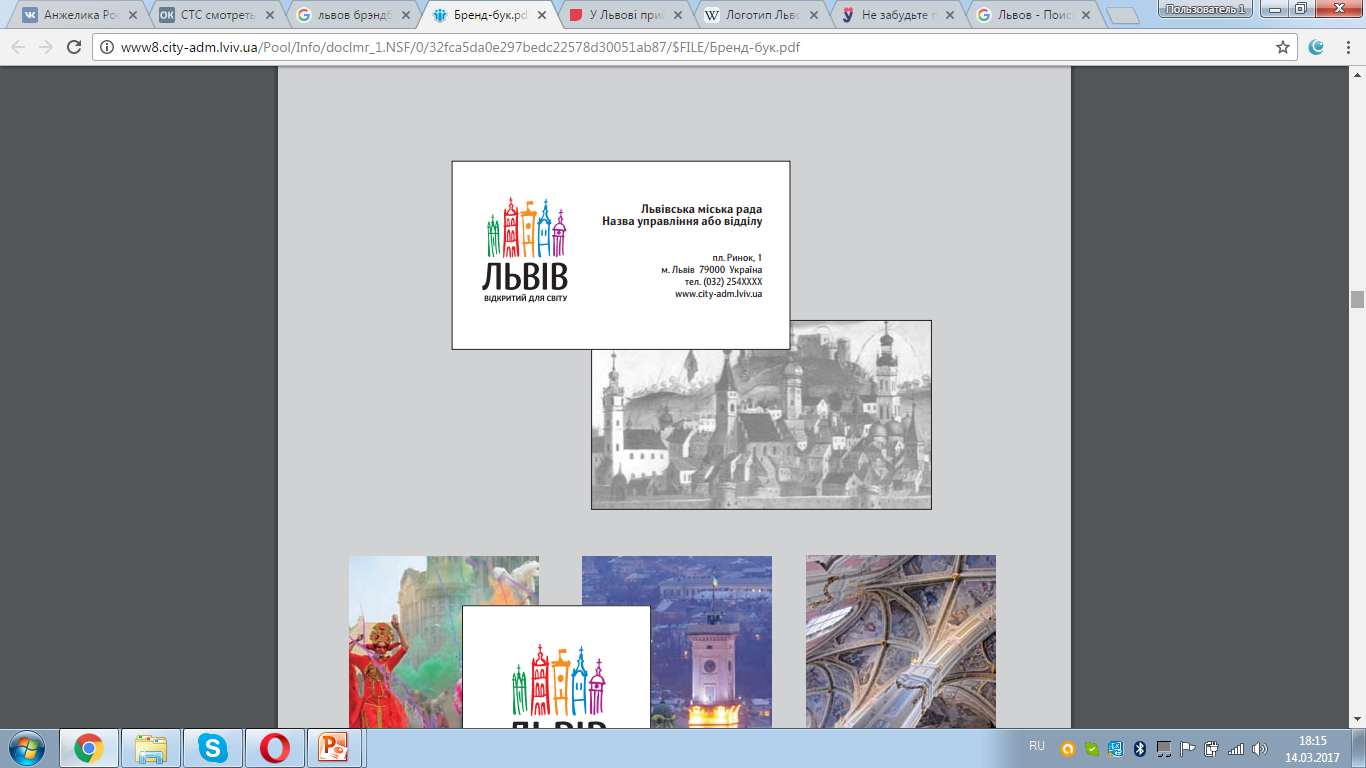 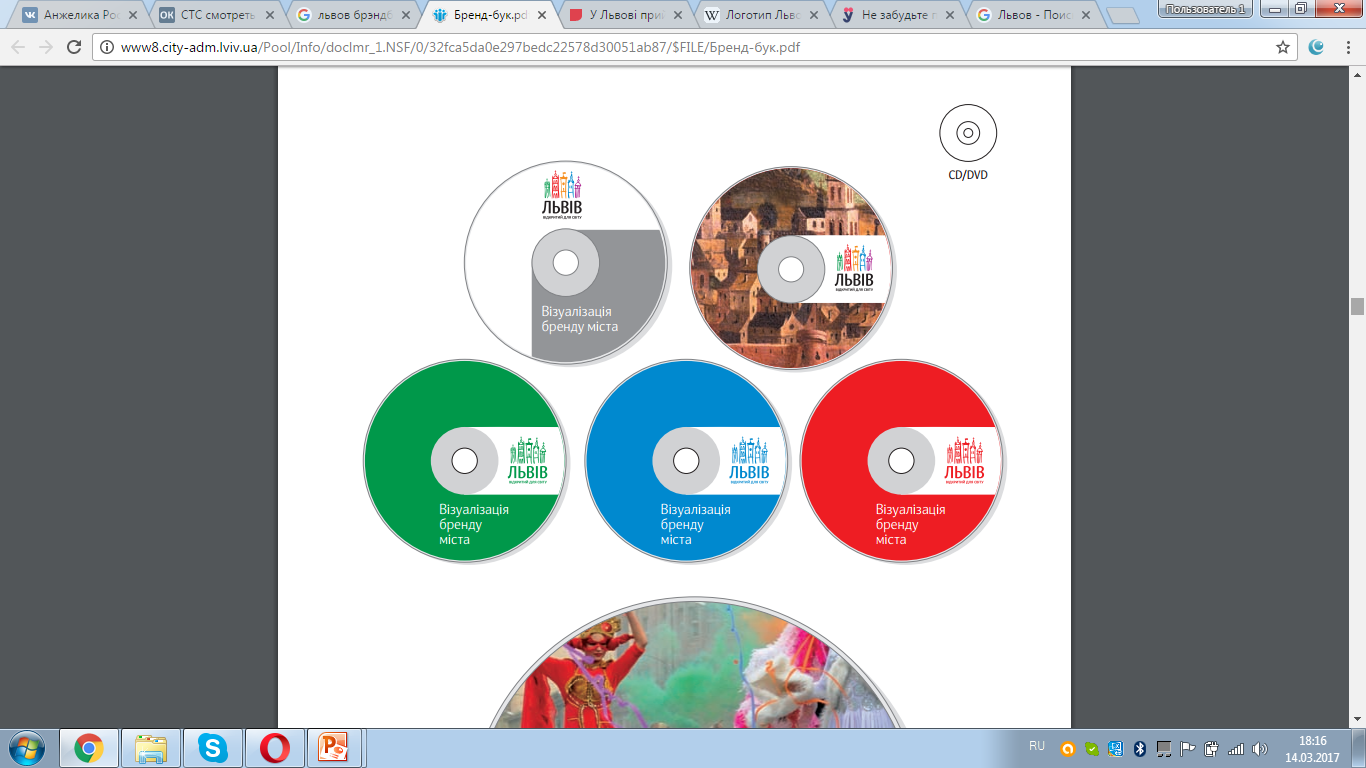 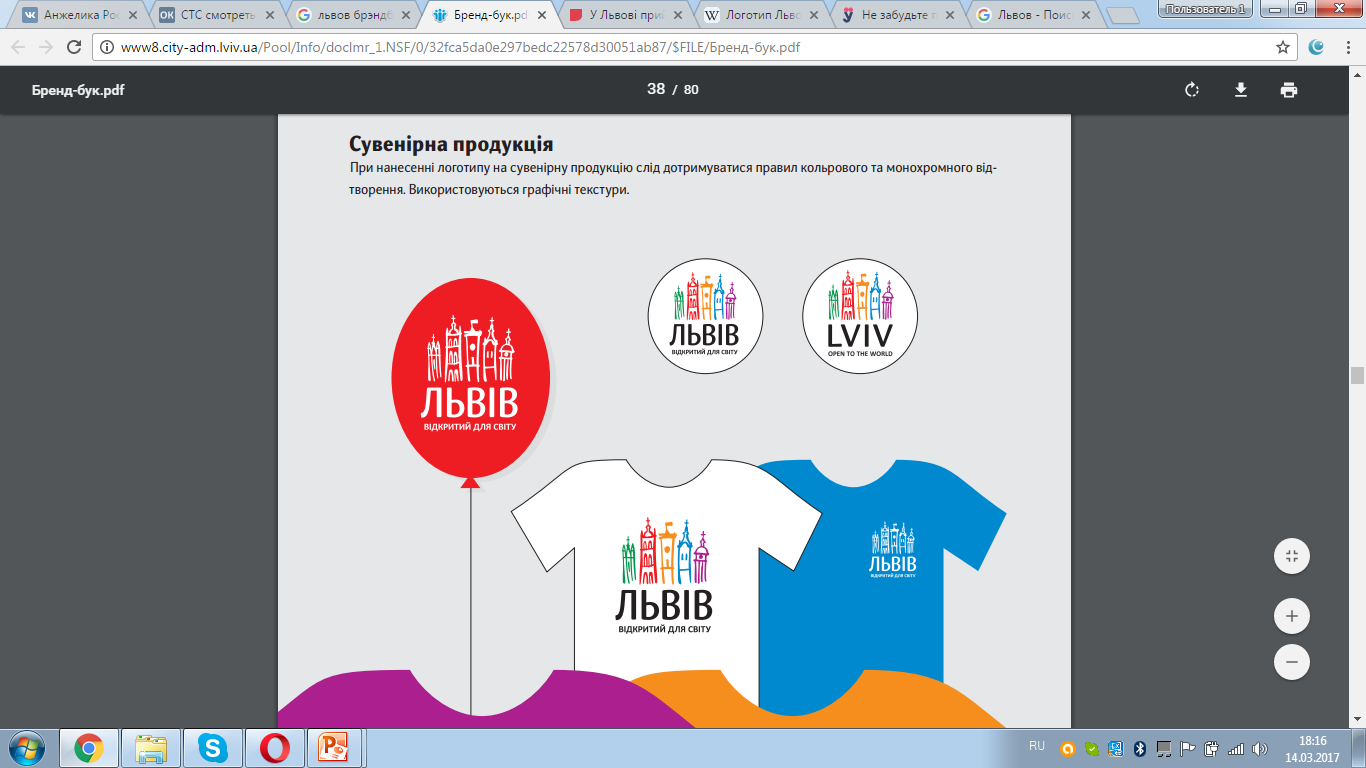 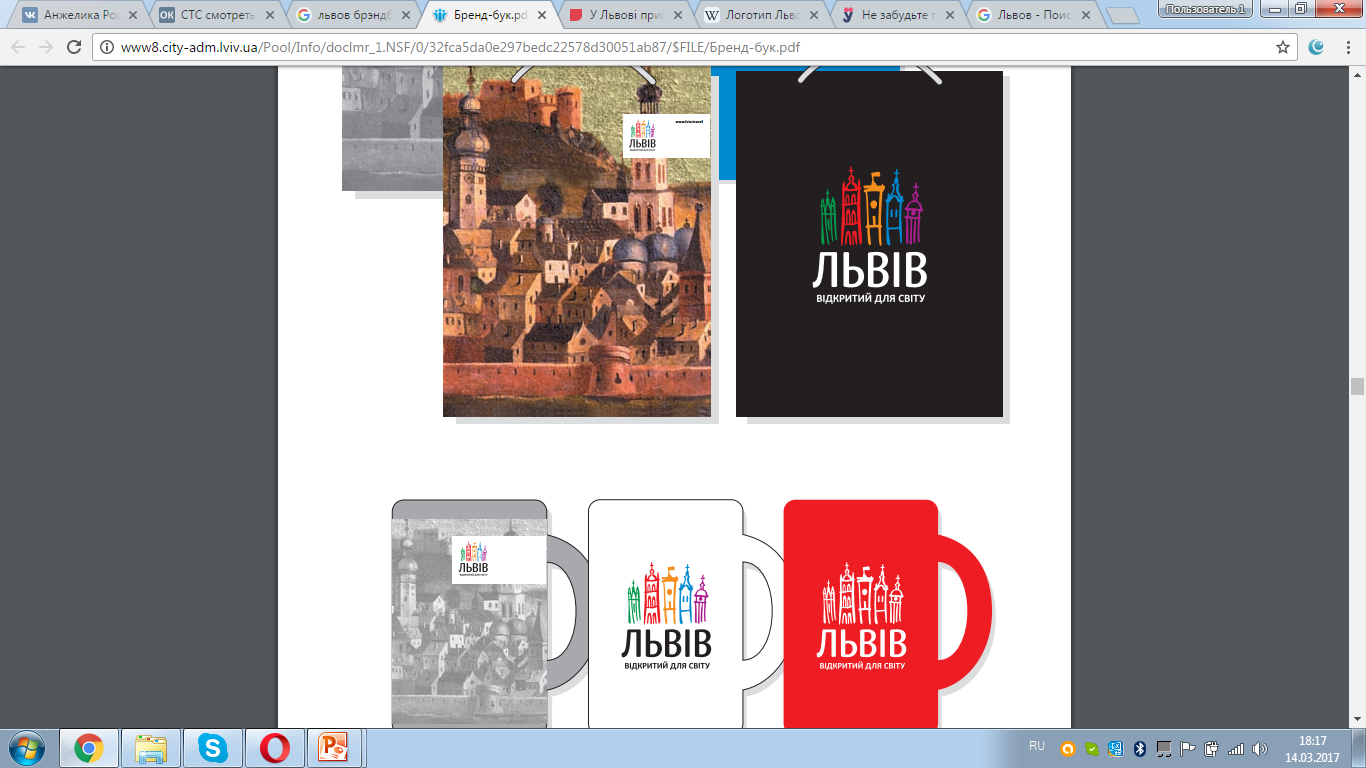 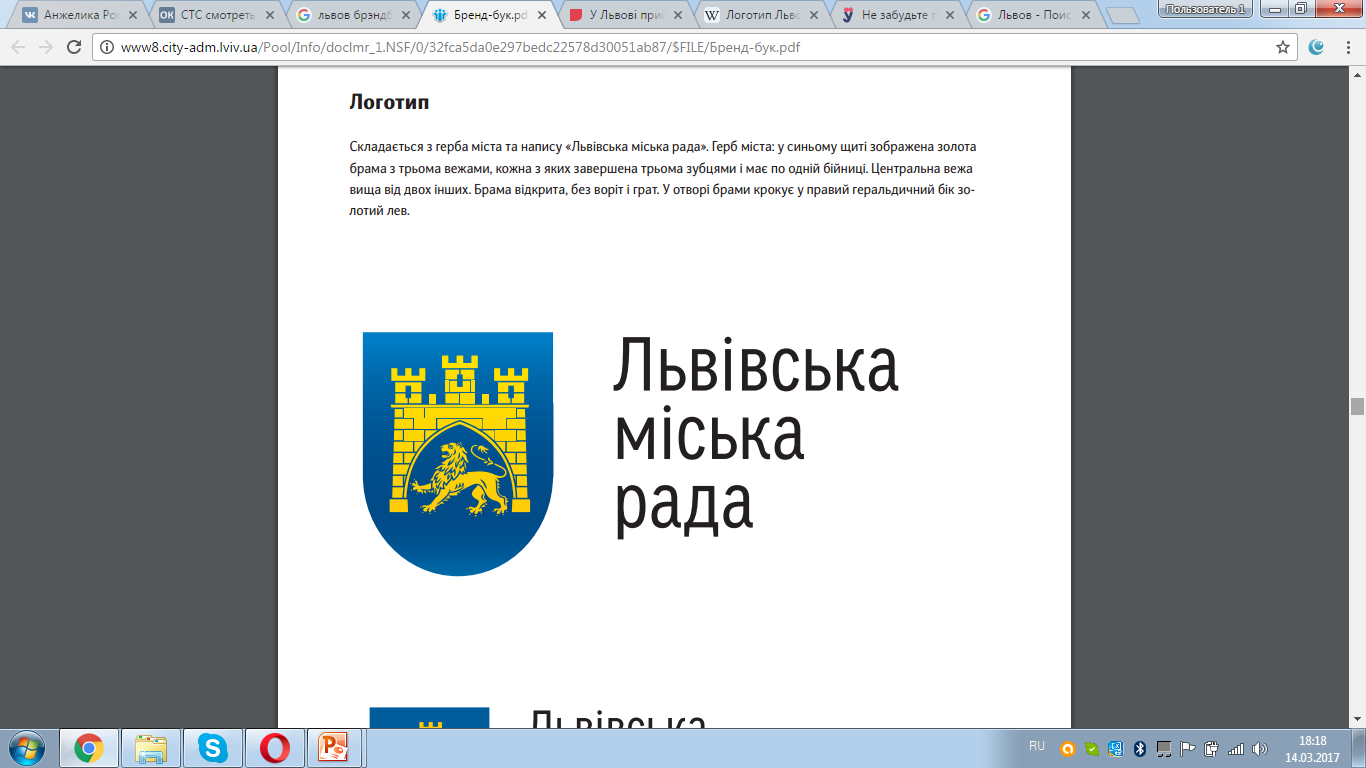 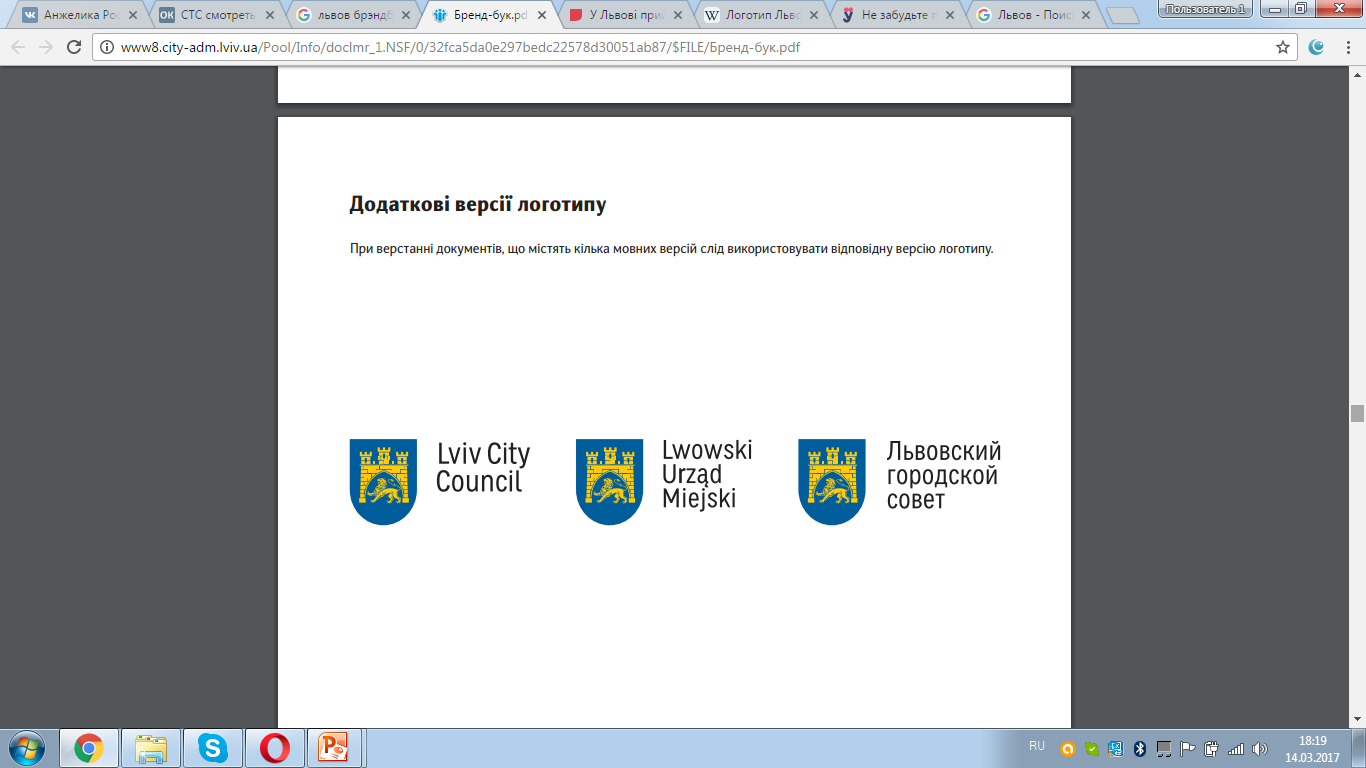 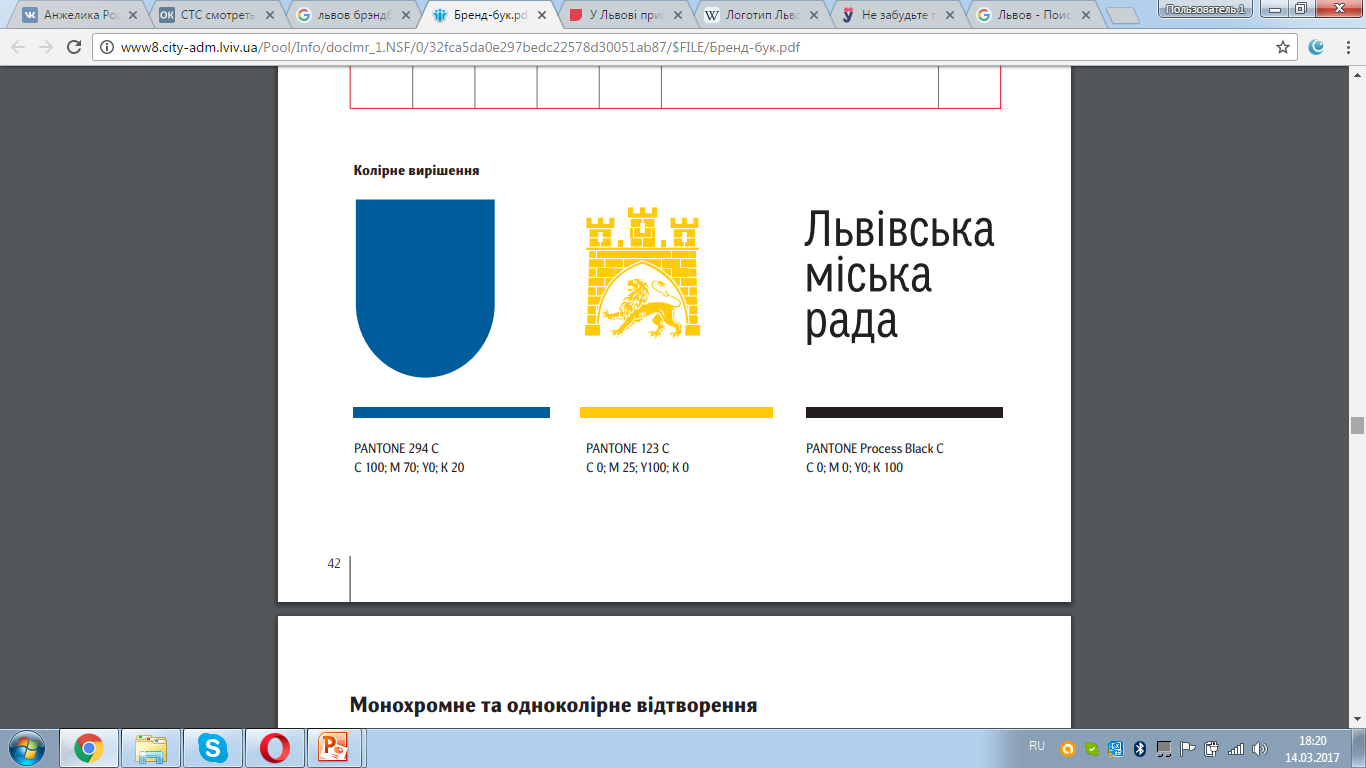 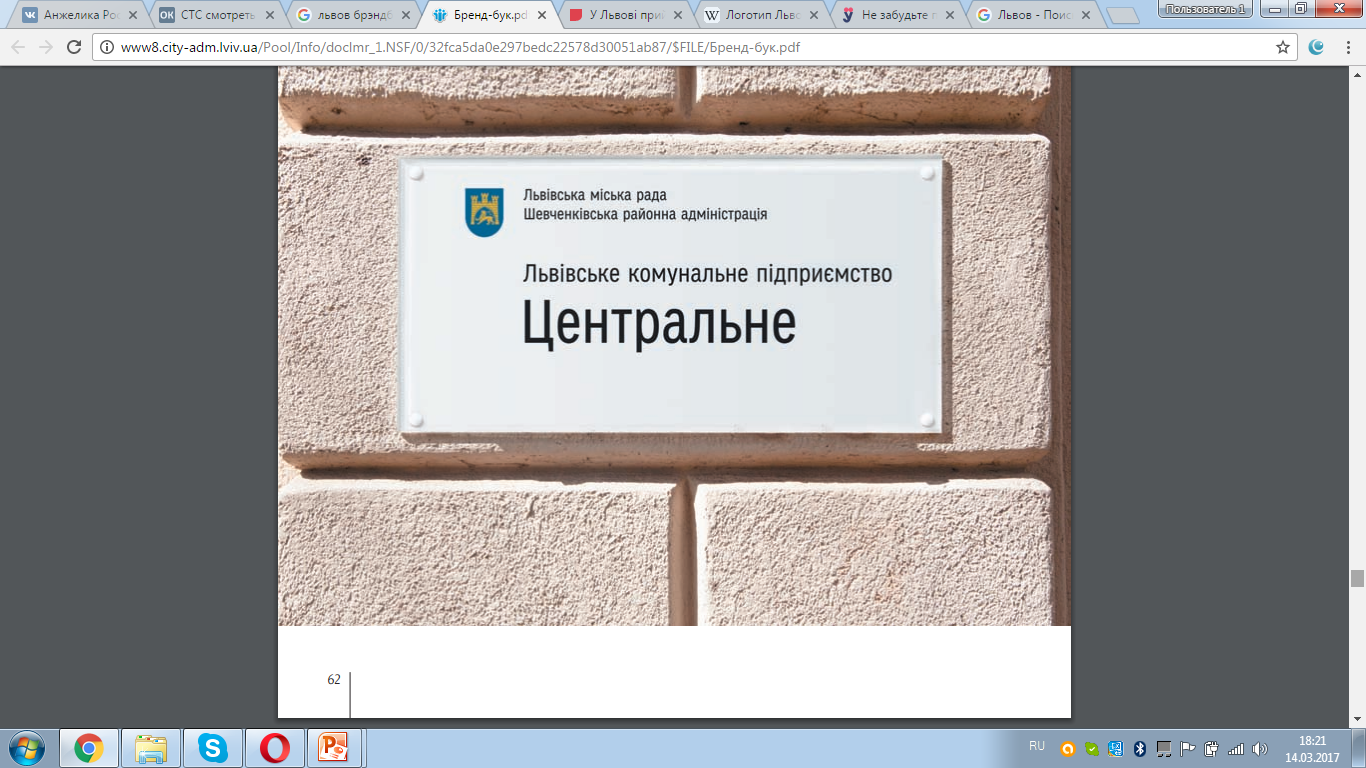 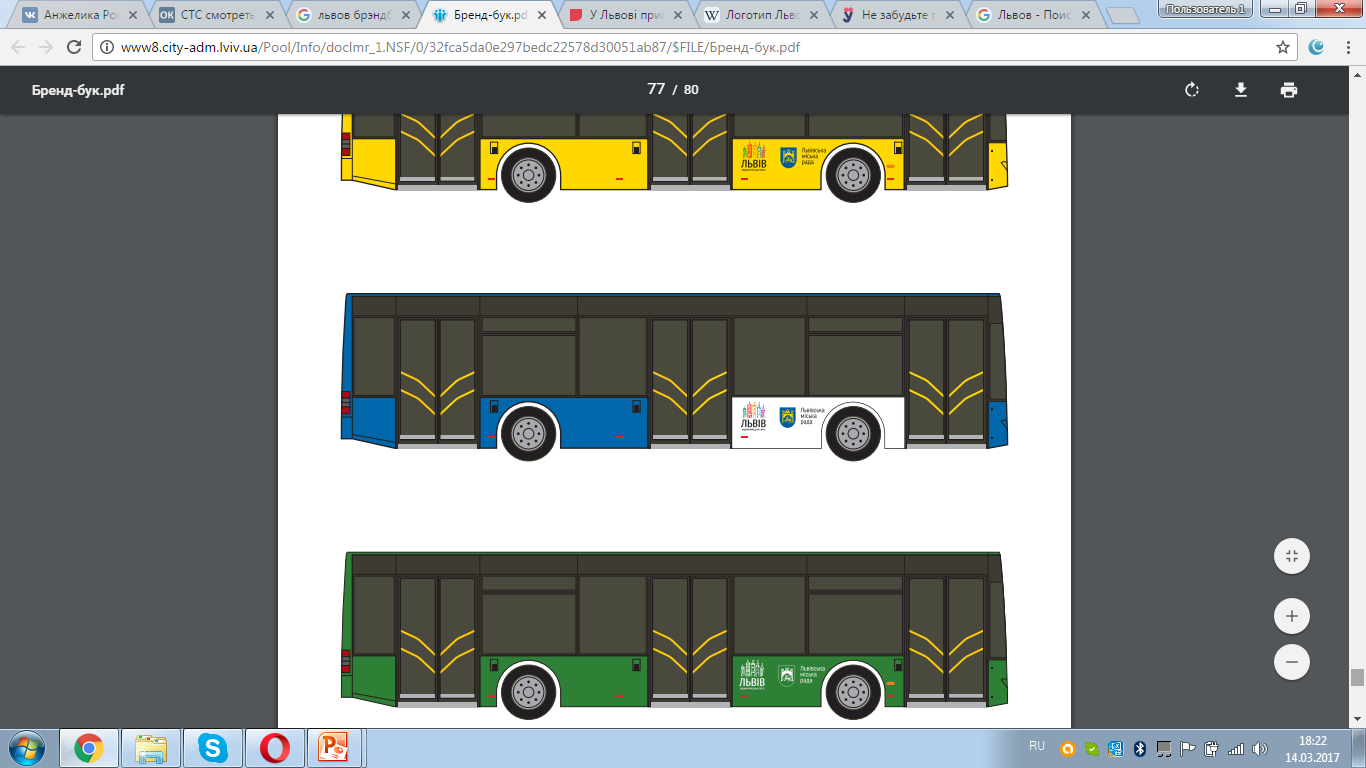